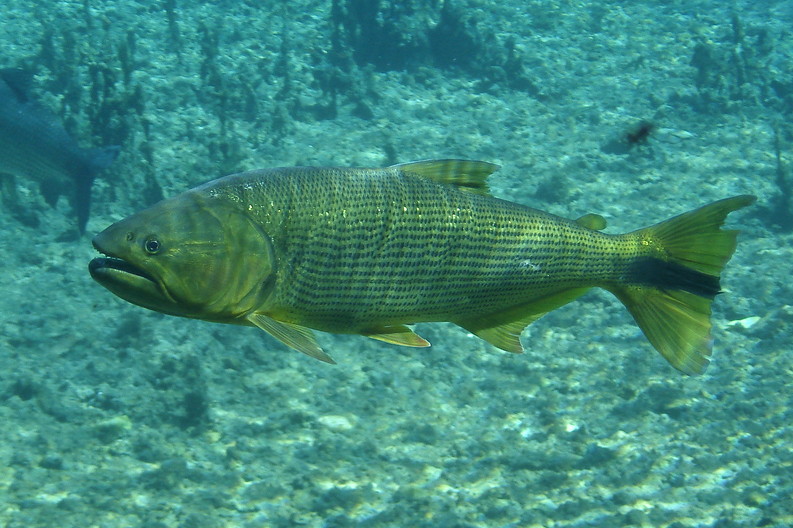 FORO GASTRONÓMICO DEL CHACO
Riqueza de peces, pesca y piscicultura en el Chaco
Jaime Sarmiento
Soraya Barrera
Museo Nacional de Historia Natual
La Paz Bolivia
Agosto, 2017
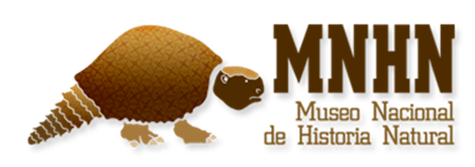 El Chaco
En Sudamérica: 
Se encuentra en Bolivia, Argentina y Paraguay

Superficie Total: 610 000 Km2

En Bolivia:
Incluye parte de los departamentos de Santa Cruz, Chuquisaca y Tarija.

Superficie en Bolivia:128 000 km2

Hidrografía:
Abarca los ríos Pilcomayo (Chuquisaca, Tarija), Bemejo (Tarija).

Temperaturas (°C):	Prom. 25-28
		Minimas: 1-5  (surazos)
		Maximas: 48

Precipitación: 	 Prom. 400 a 900 mm
		6 a 10 meses secos o áridos
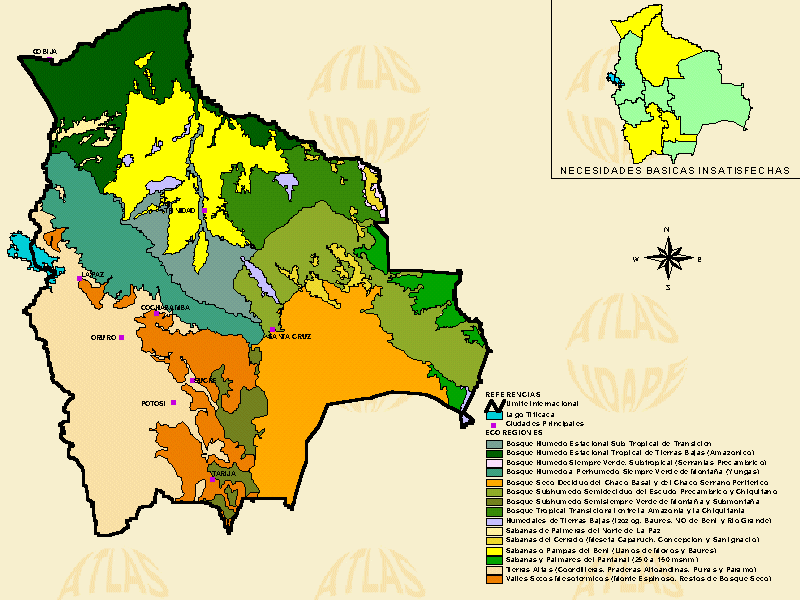 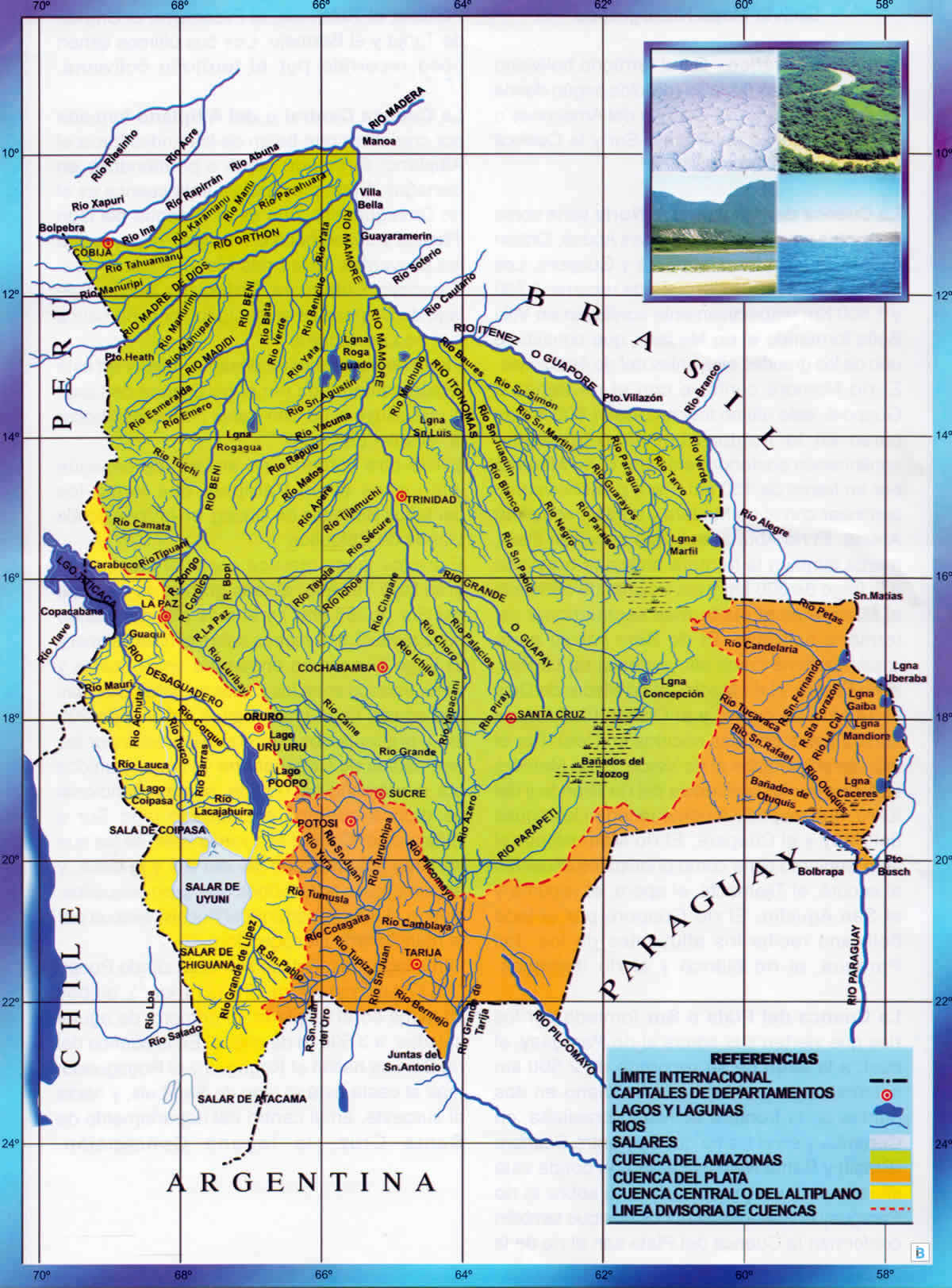 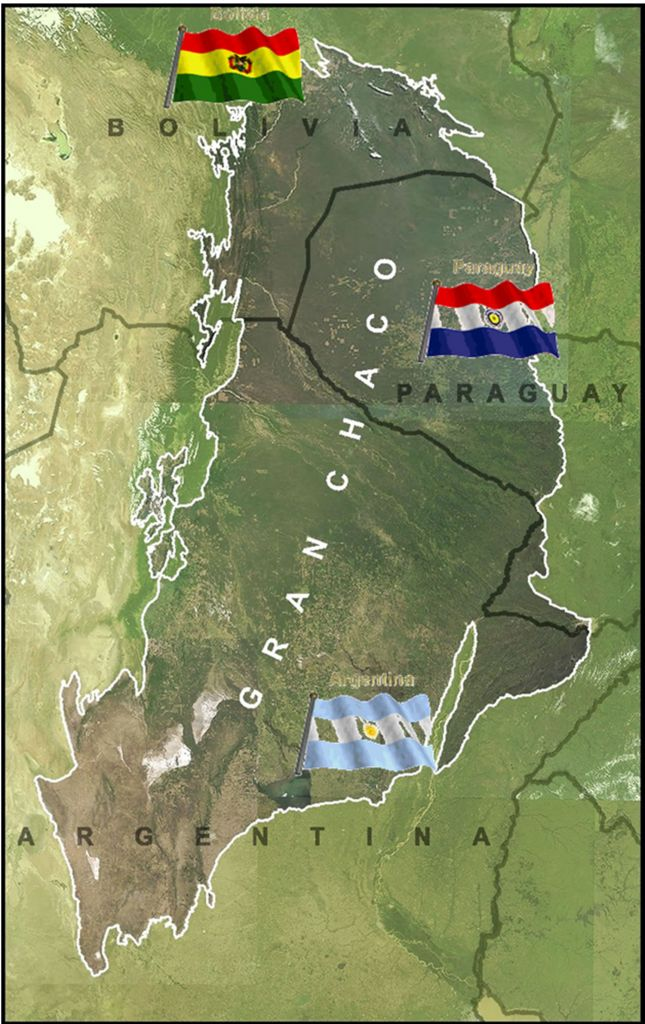 VEGETACION
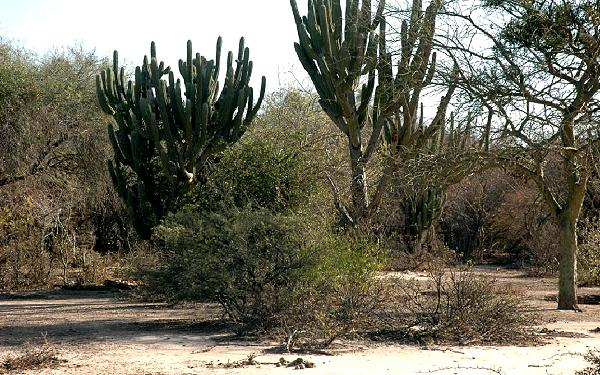 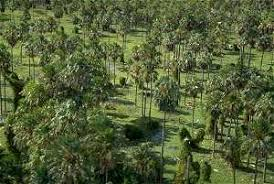 Bosques secos desiduos bajos, 5-15 (20 m)

Cactus columnares

Palmares de Copernicia alba
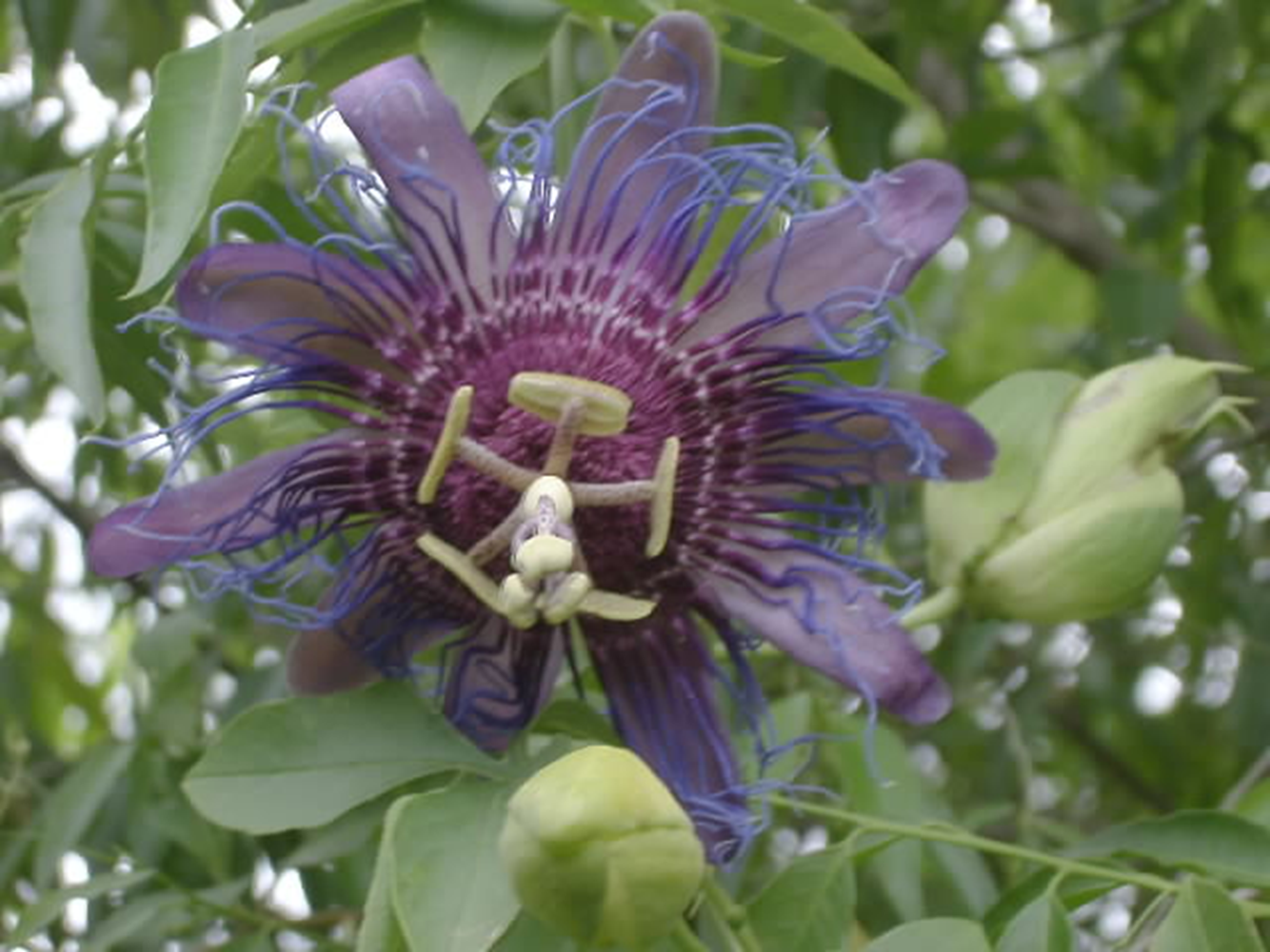 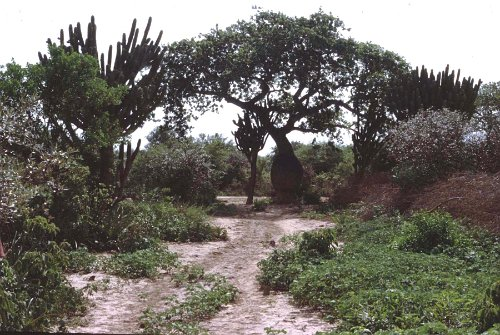 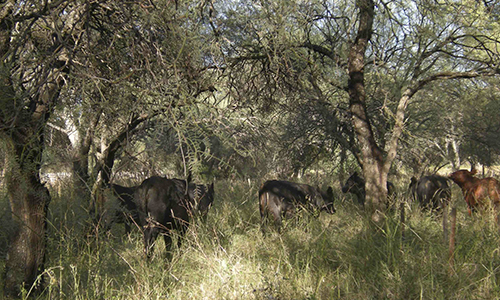 EL RIO PILCOMAYO
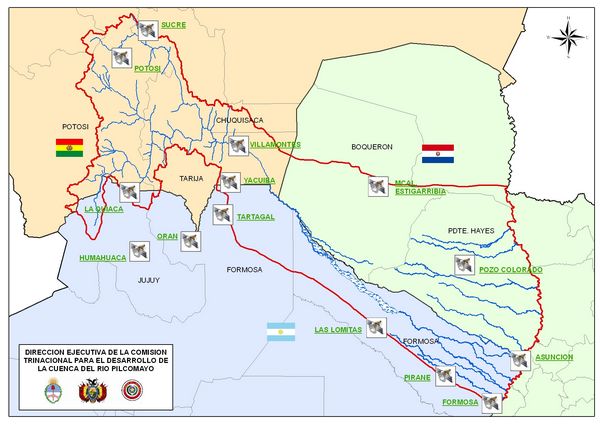 Superficie total de la cuenca:

288360 km2

En Bolivia:

89362 km2

Longitud total: 1500 km2

En Bolivia un recorrido de 154 km desde Villamontes hasta la frontera.

950 km en la Llanaura Chaqueña
SISTEMAS ACUÁTICOS EN EL CHACO
Río Pilaya
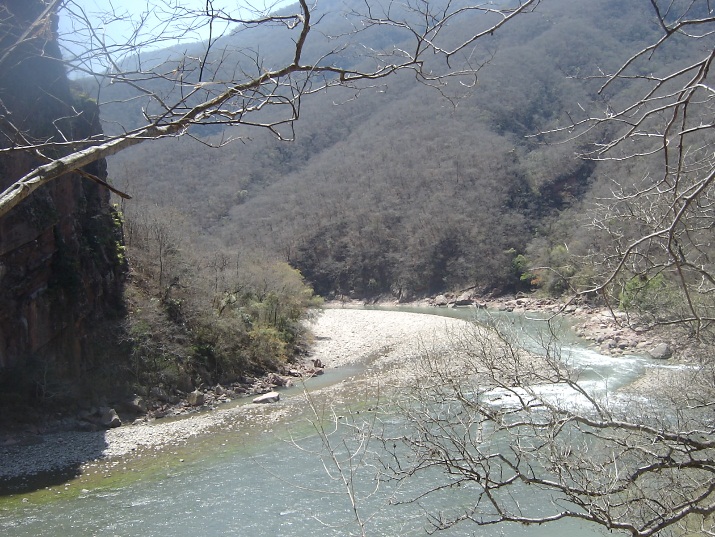 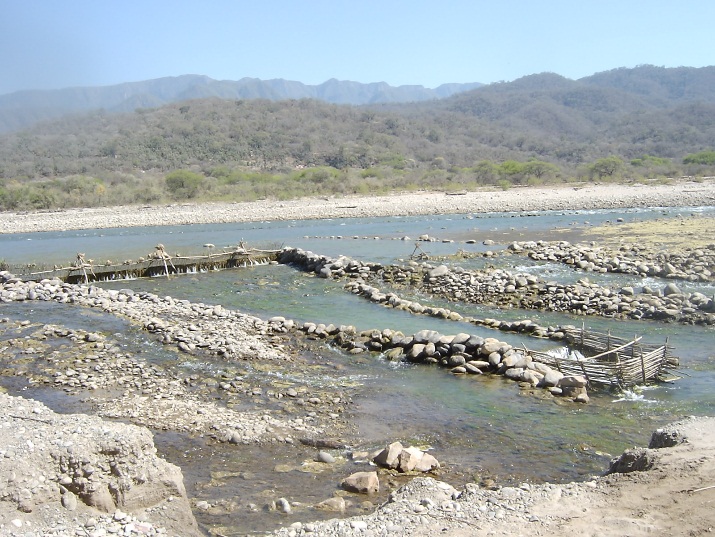 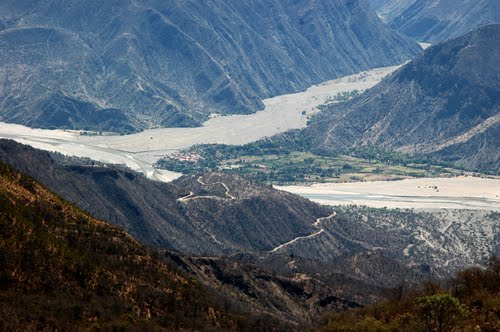 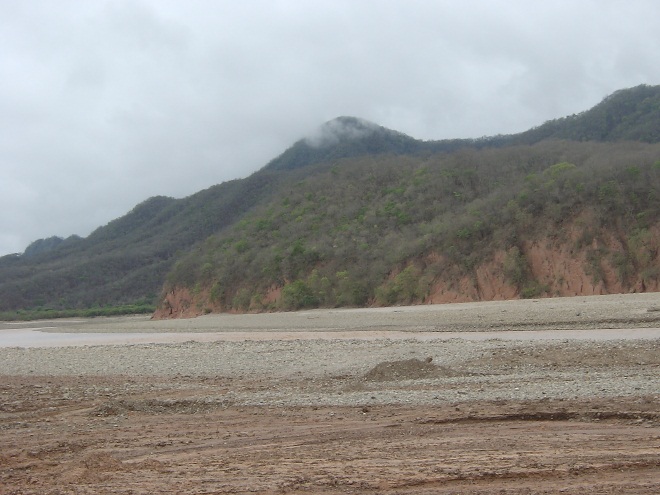 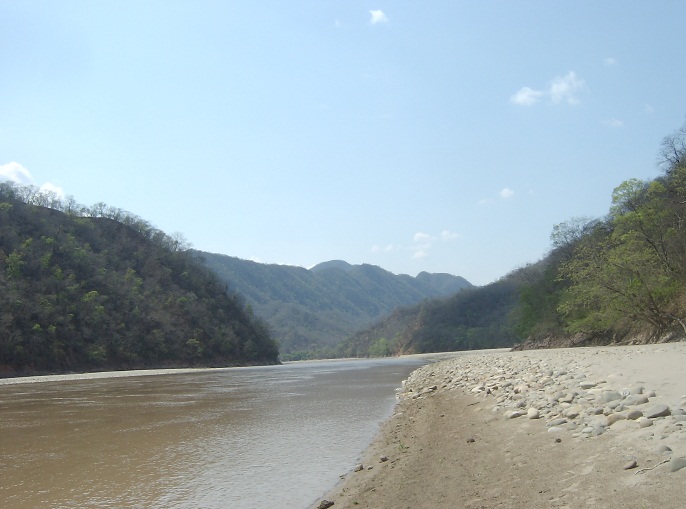 Río Pilcomayo
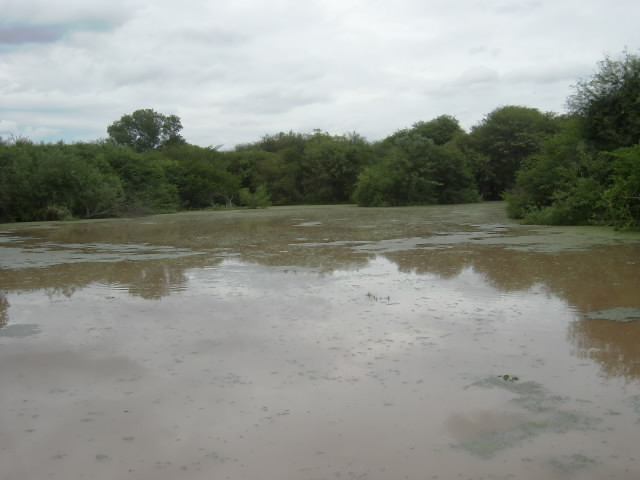 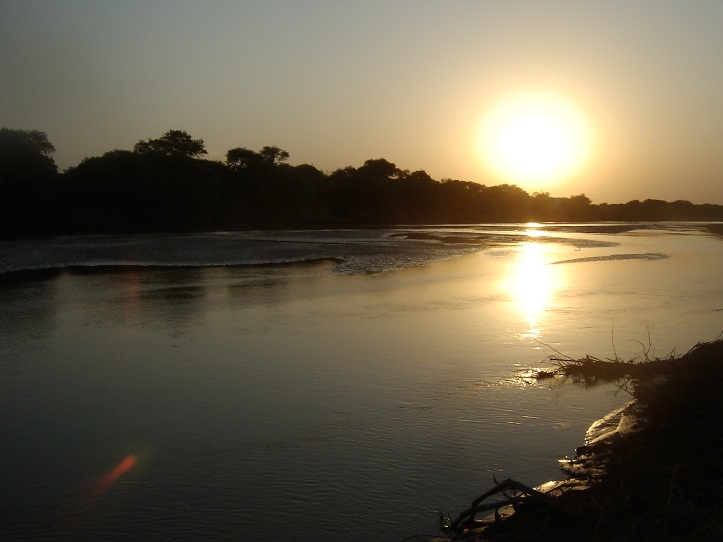 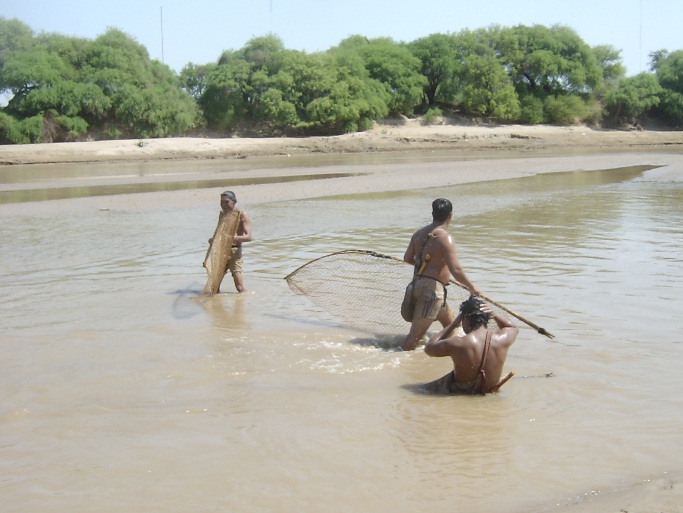 Laguna Loreto
Río Pilcomayo – Misión La Paz
Río Pilcomayo Quebracho
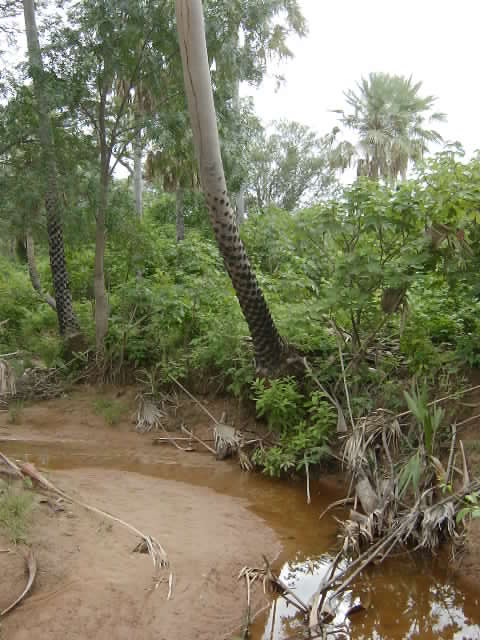 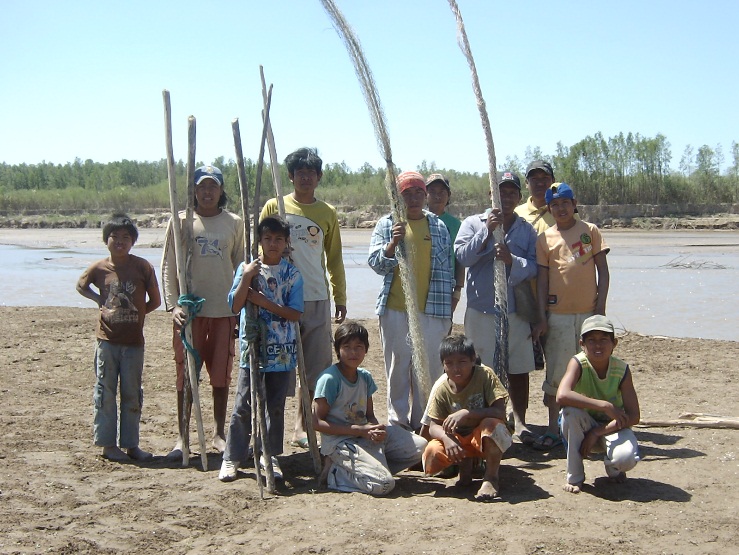 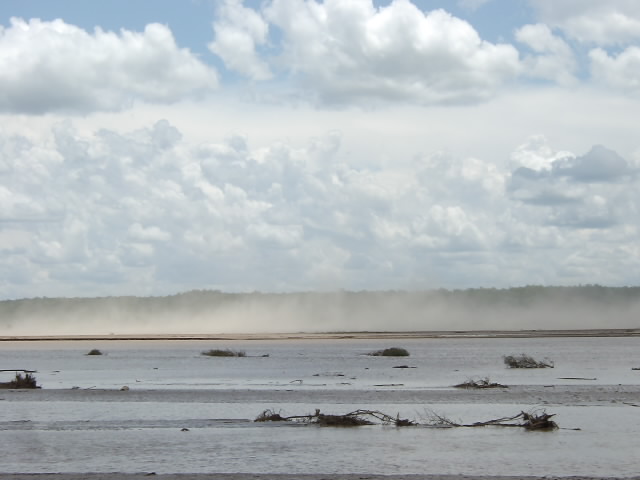 Río Pilcomayo – Misión La Paz
Río Pilcomayo
Quebrada  Cortaderal
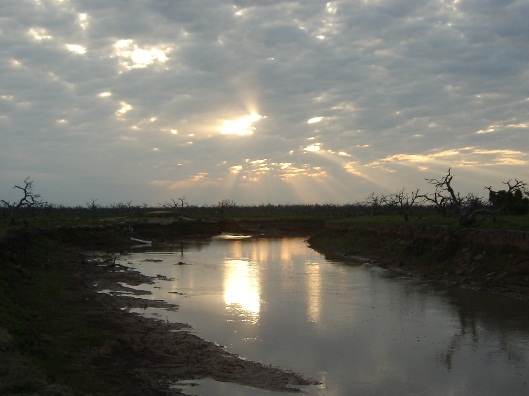 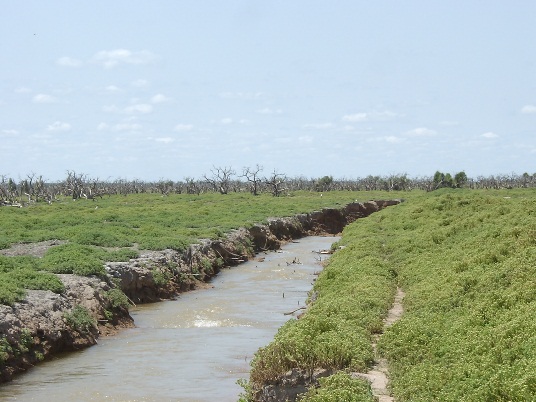 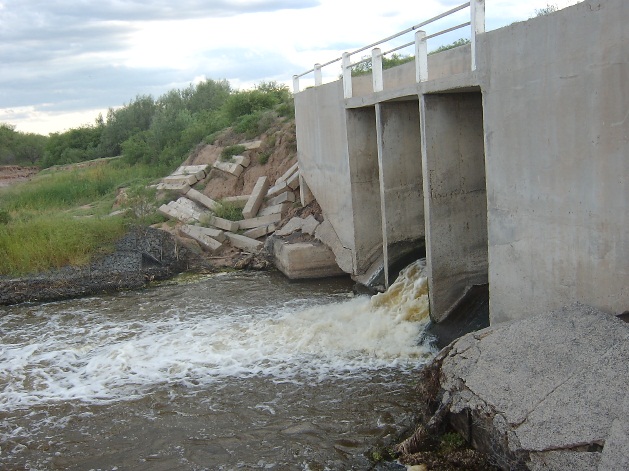 Canales artificiales en el Quebracho
Rio Salado
Río Pilcomayo Bañado El Quebracho
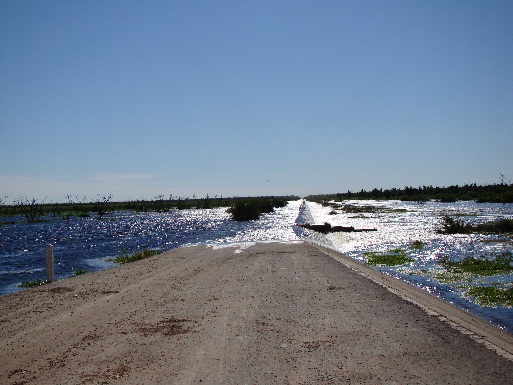 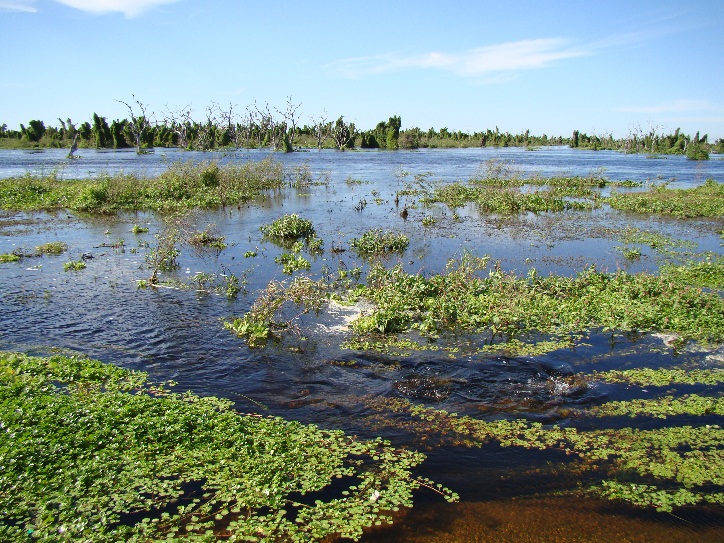 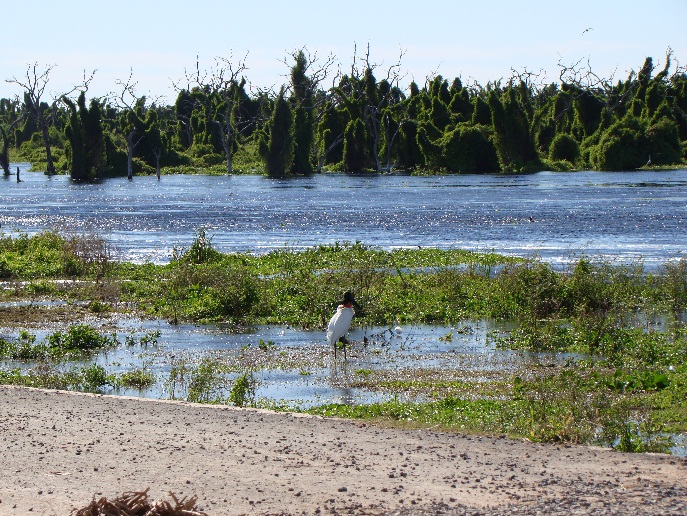 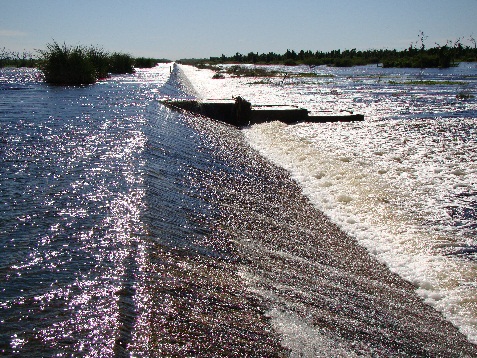 Bañado la Estrella
Bañado la Estrella
Río Pilcomayo en la ruta 28
PECES DEL CHACO
Se conocen 146 especies
Riqueza por familias
Riqueza por Ordenes
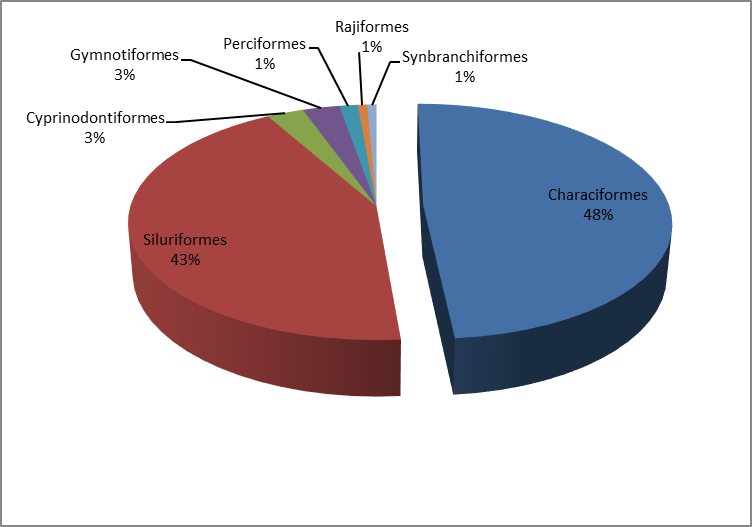 RIQUEZA DE ESPECIES: PEQUEÑOS CHARACIFORMES
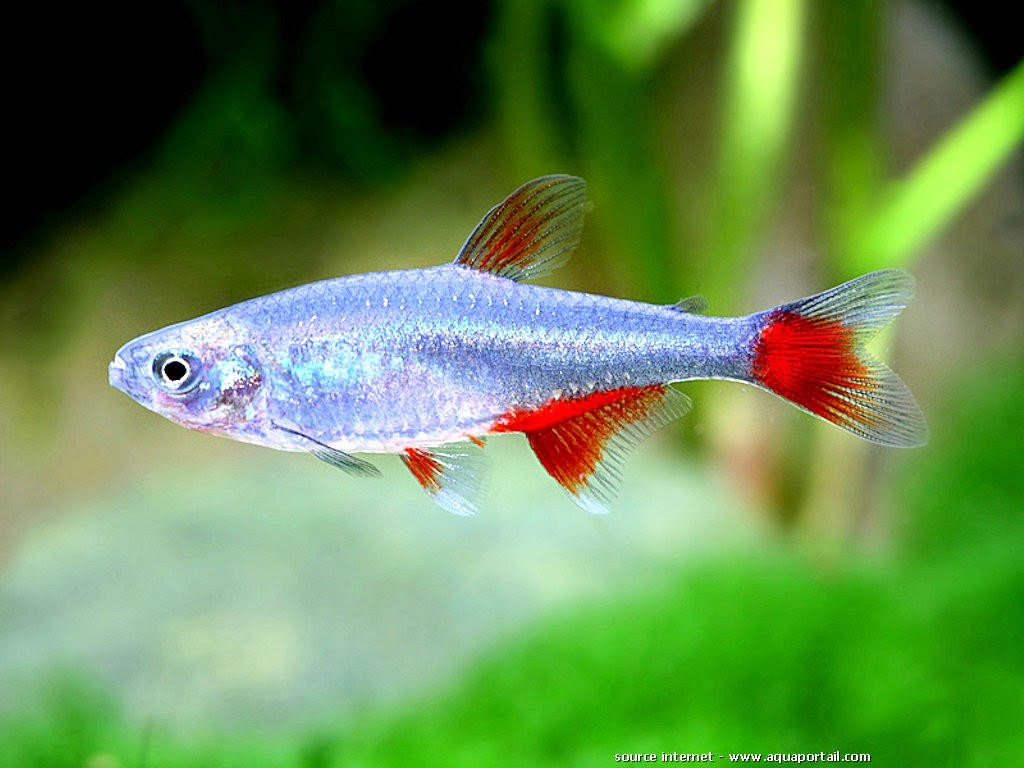 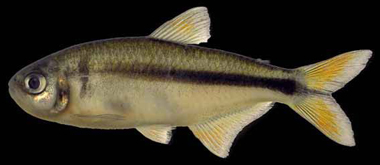 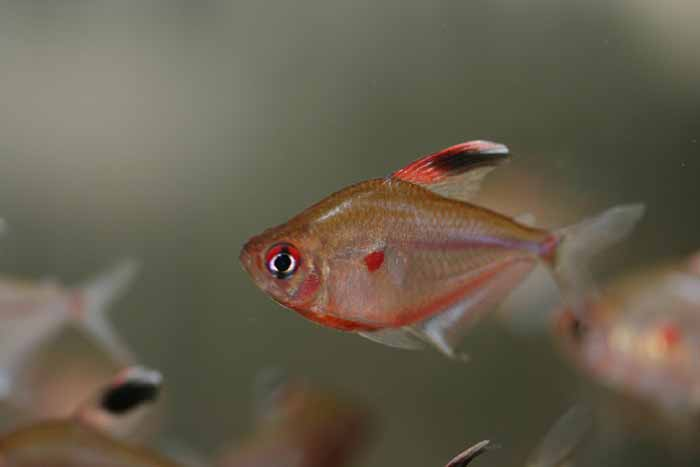 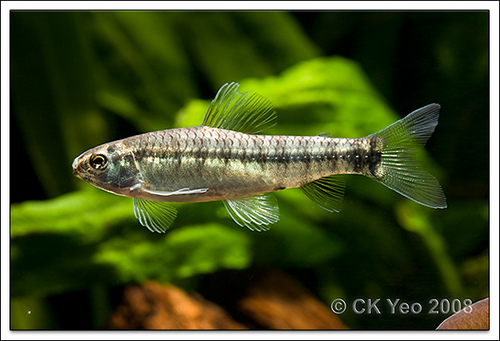 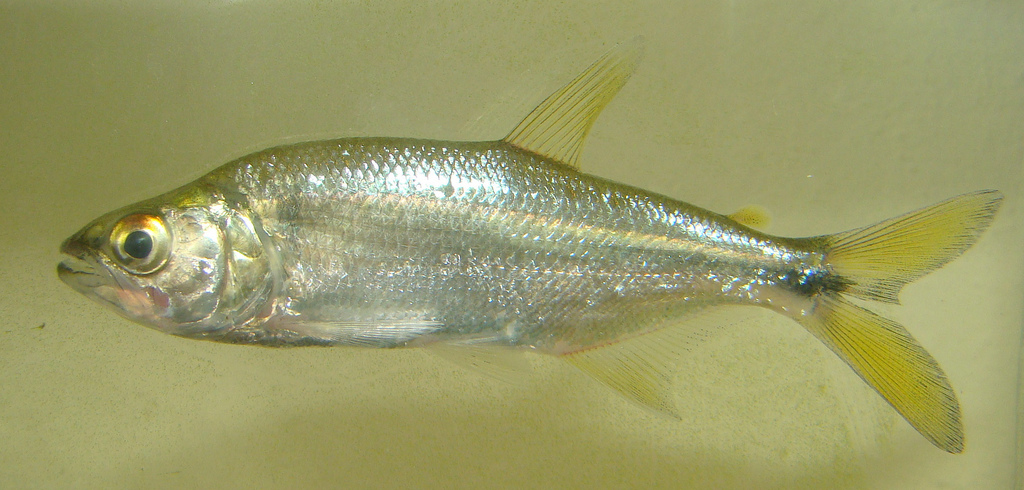 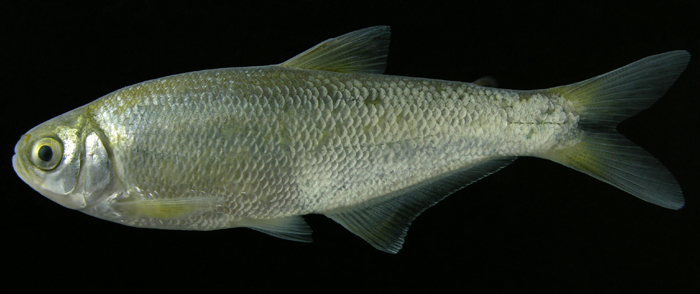 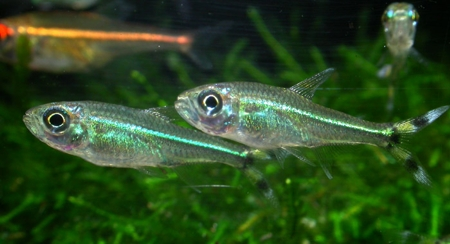 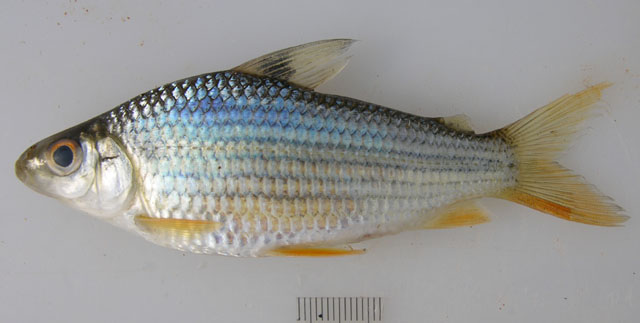 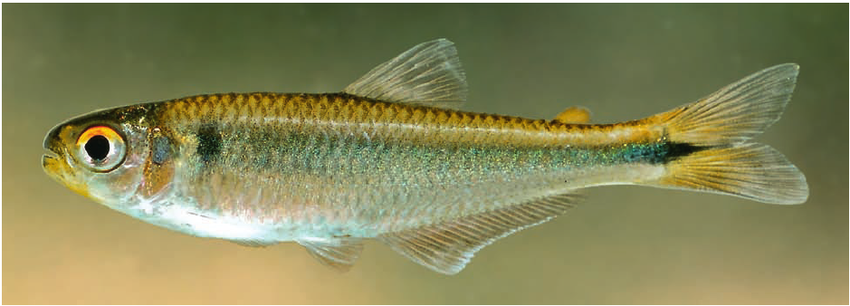 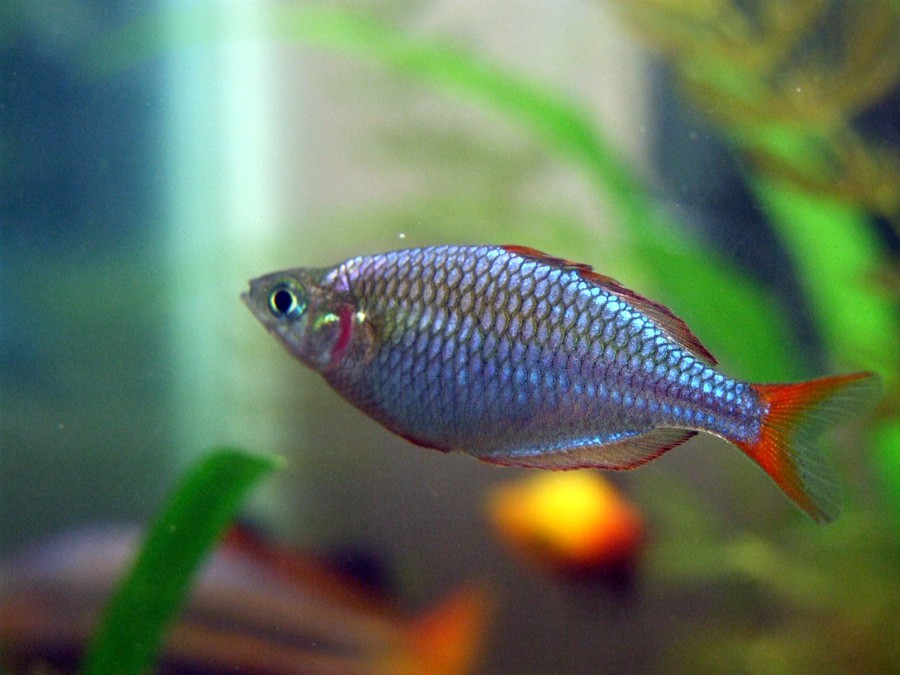 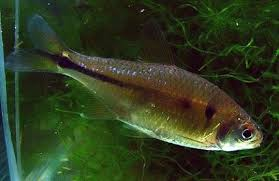 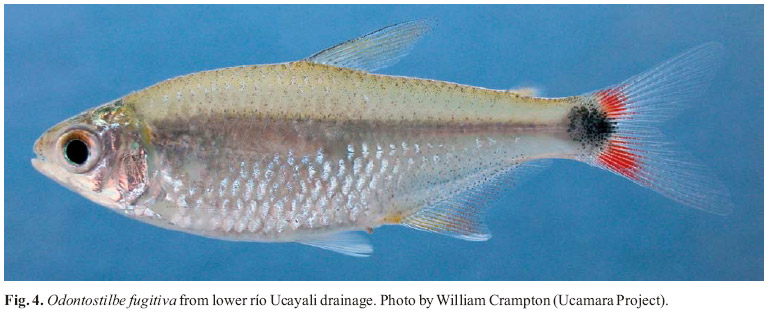 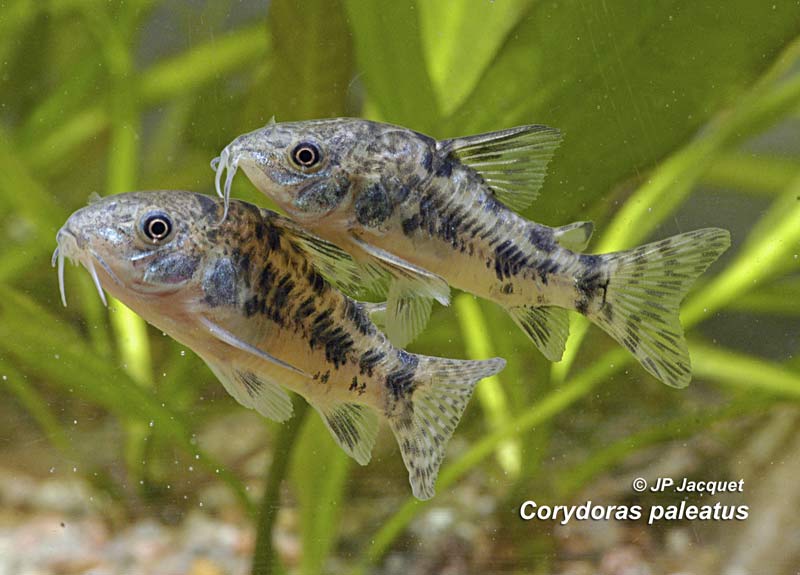 PEQUEÑOS SILURIFORMES
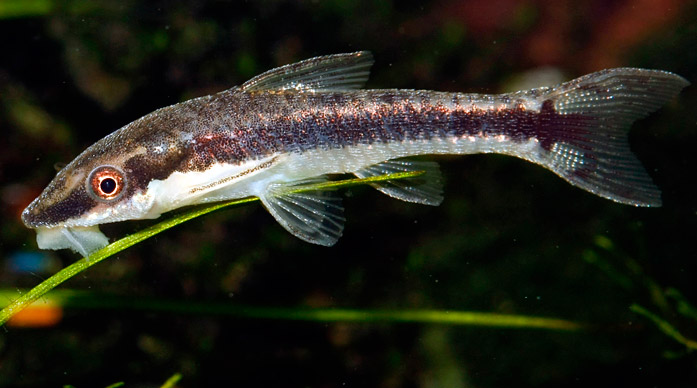 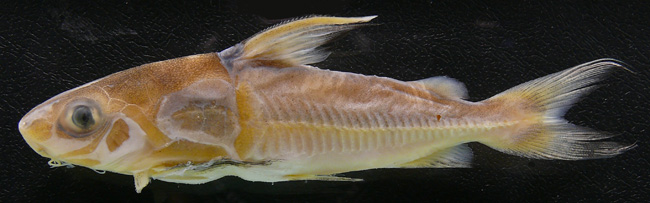 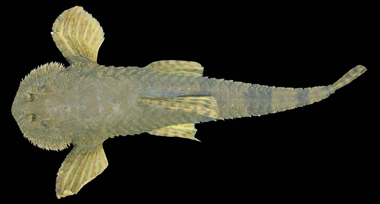 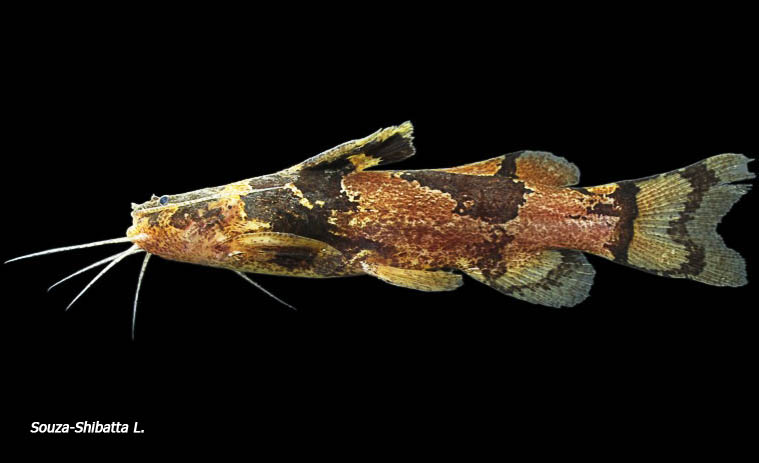 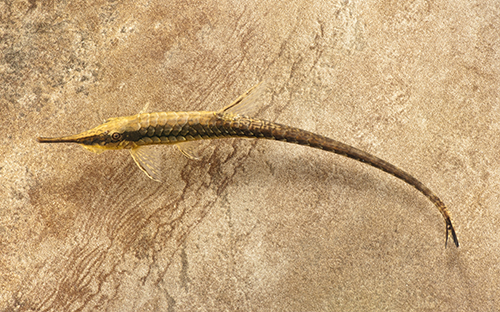 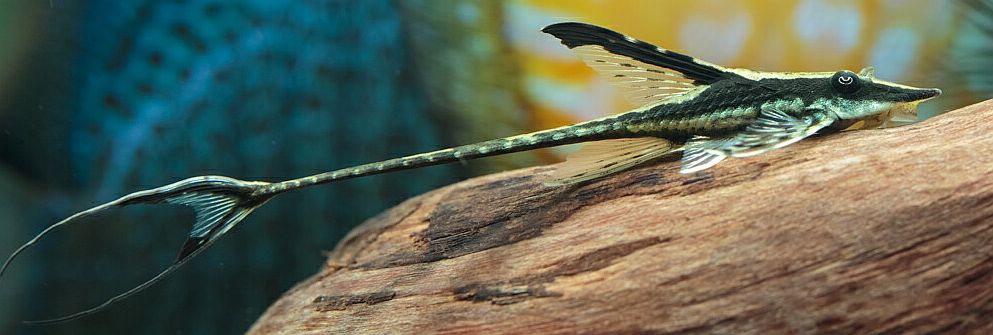 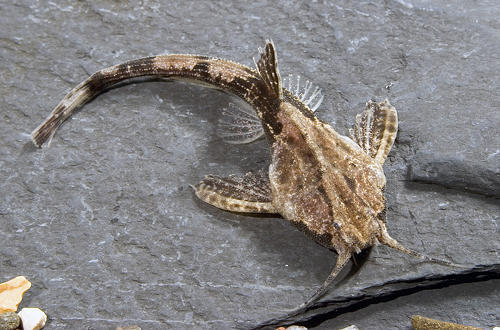 PECES MEDIANOS
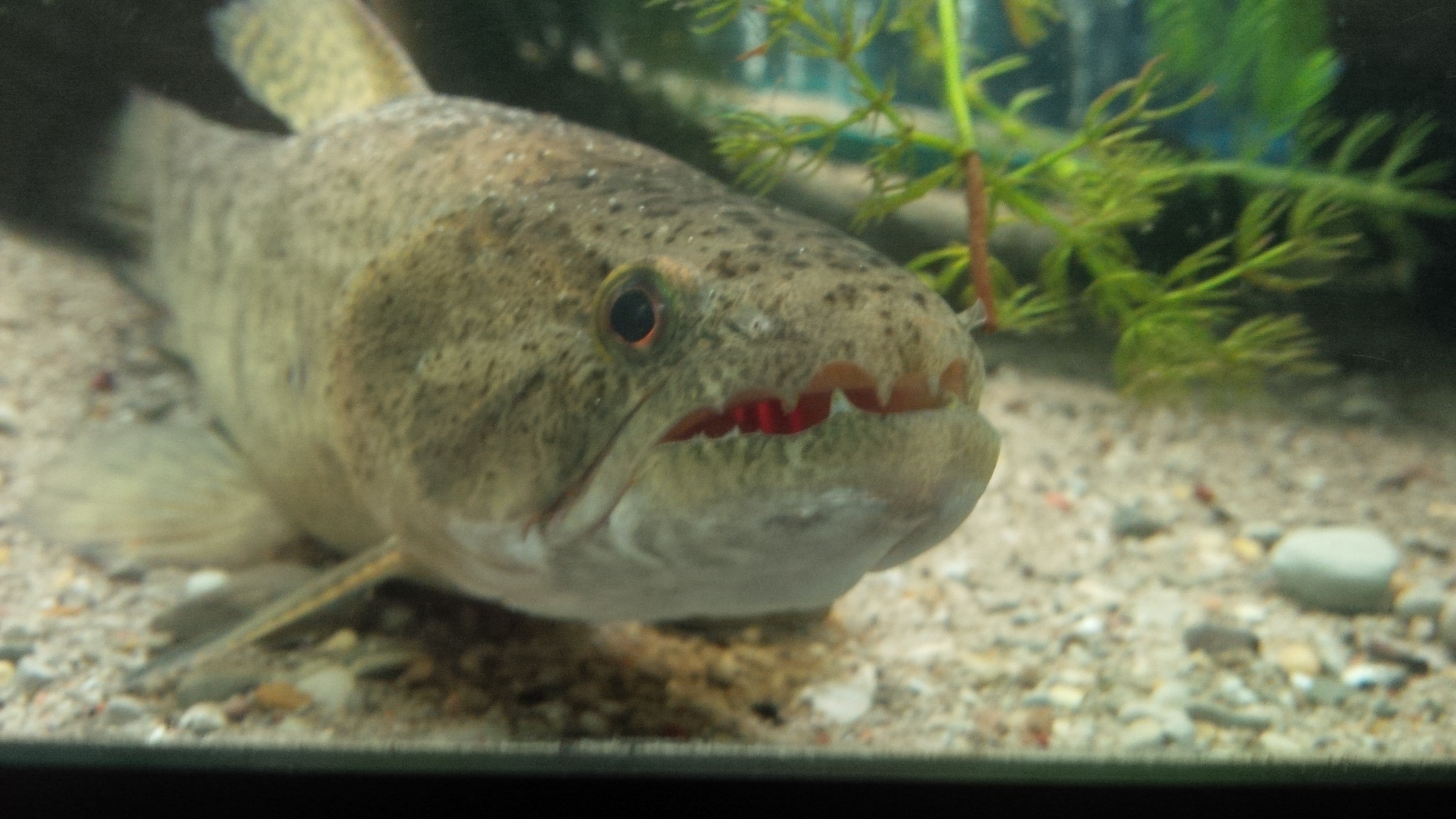 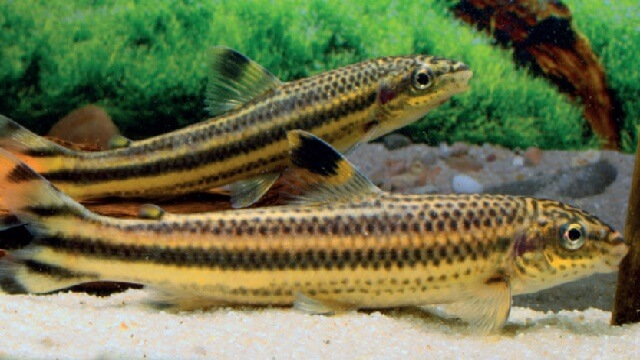 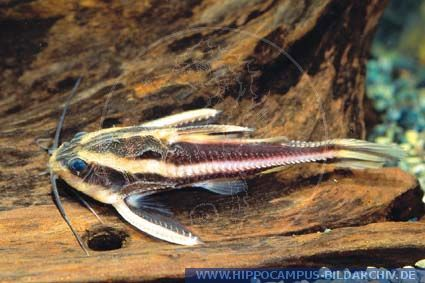 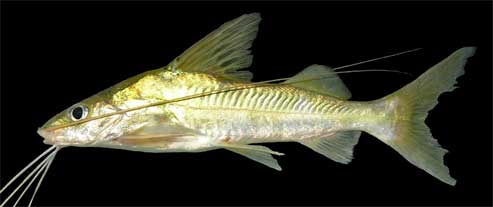 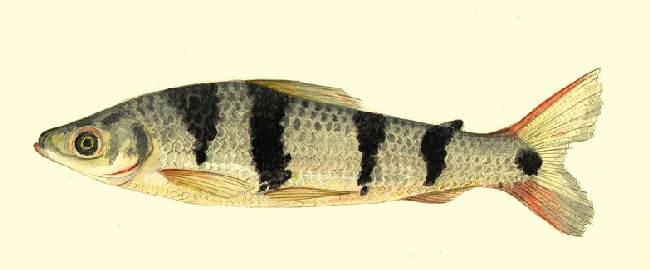 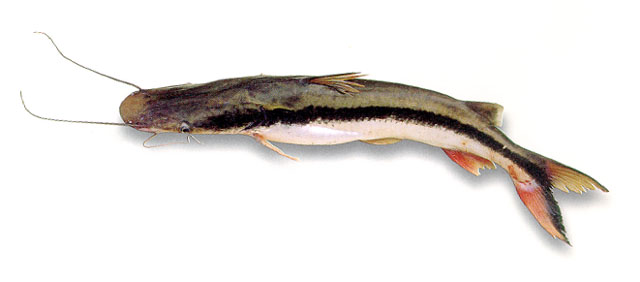 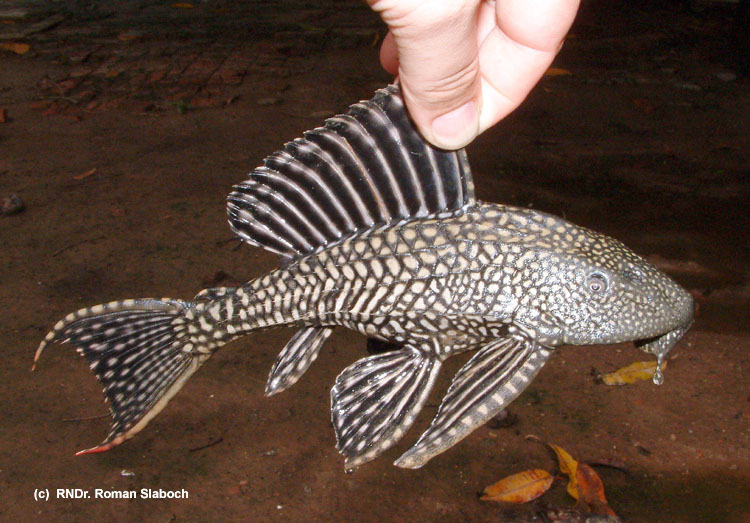 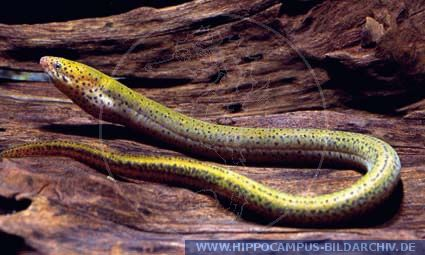 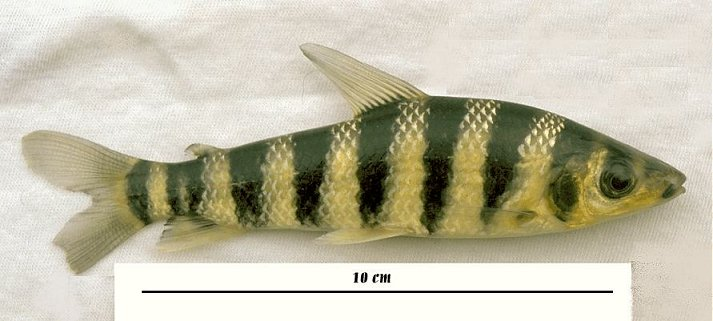 PECES GRANDES
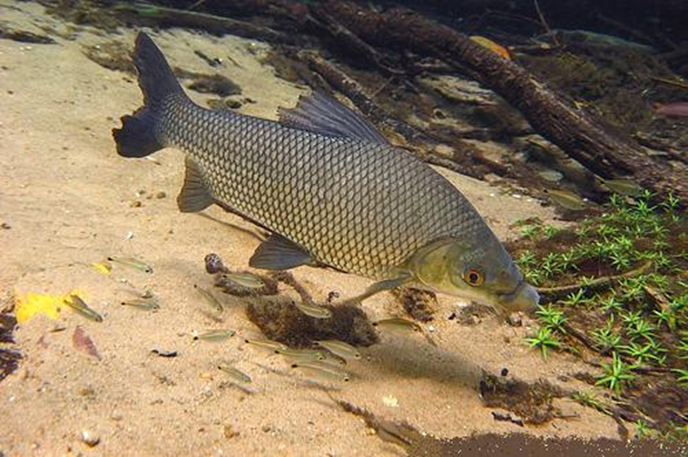 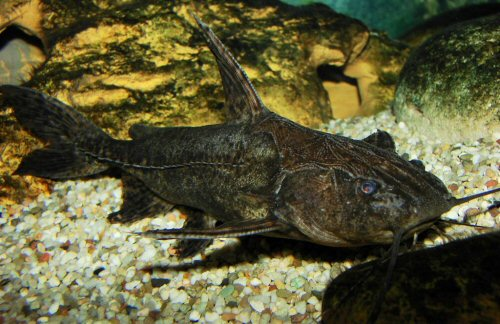 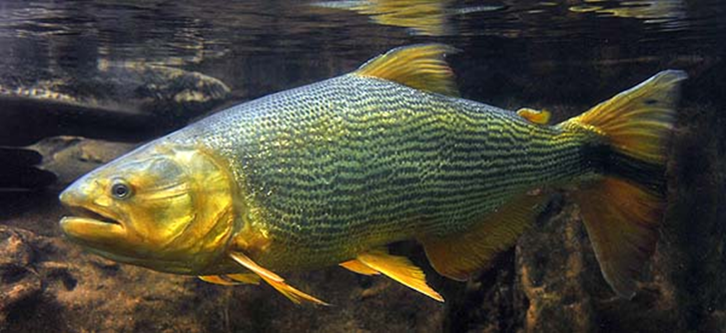 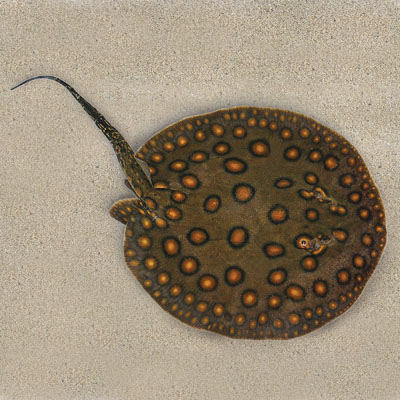 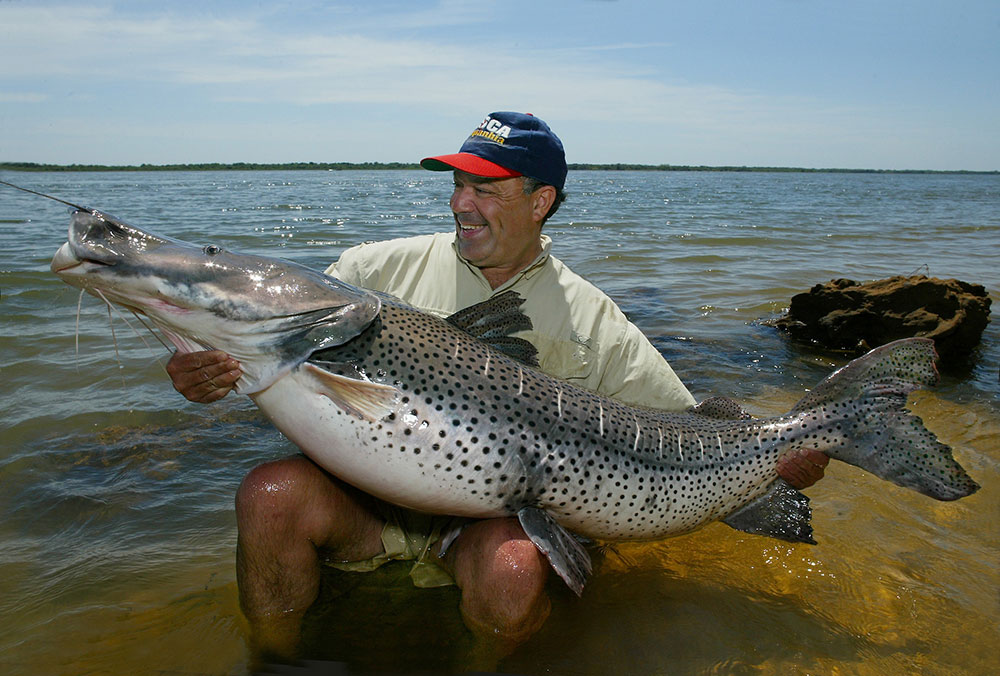 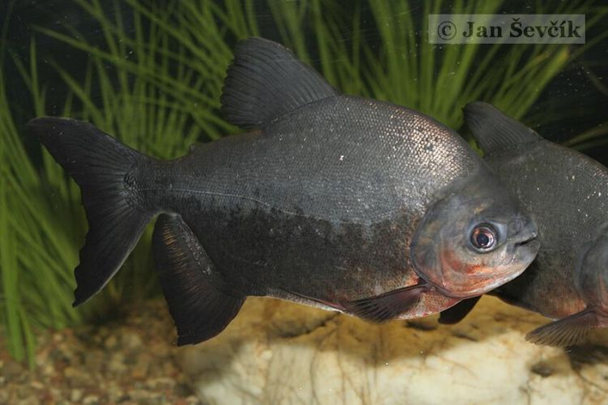 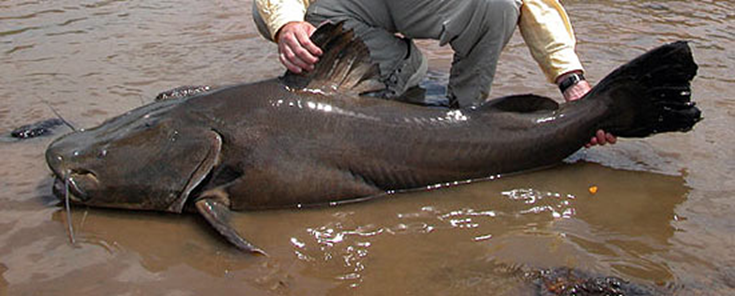 PECES MIGRATORIOS EN LA CUENCA DEL PARAGUAY-PARANÁ
Actualmente se conocen ≈ 200 especies en la cuenca del Paraguay-Paraná
Aproximadamente el 7% son migratorias
Pimelodidae 	50%
Anostomidae	14%
Characidae   	14%
PECES MIGRATORIOS
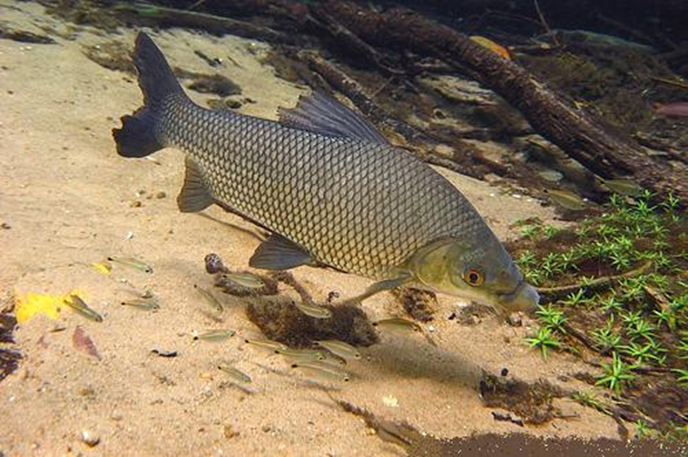 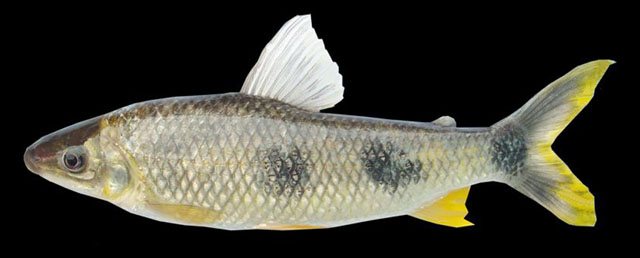 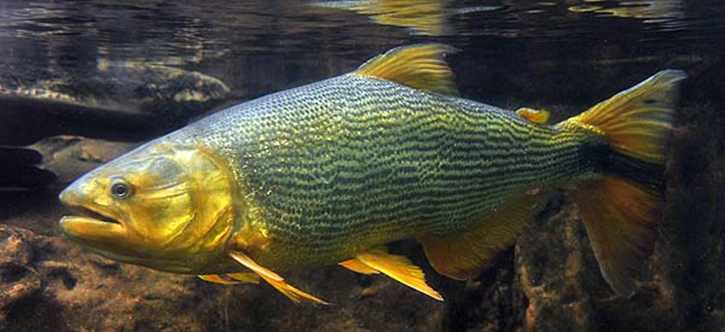 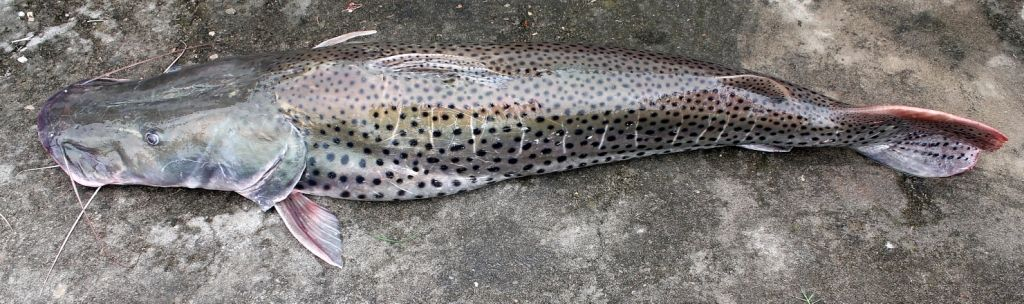 RUTUAS DE MIGRACION DEL SABALO
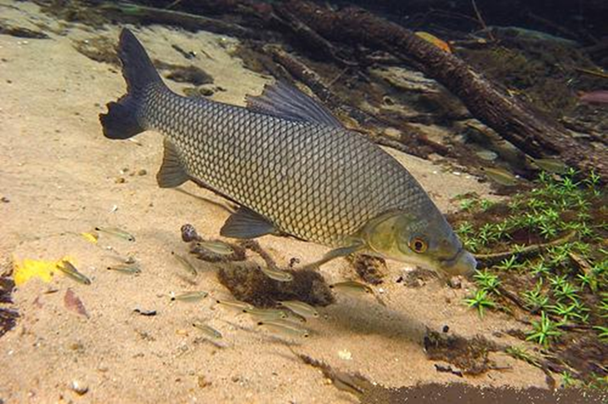 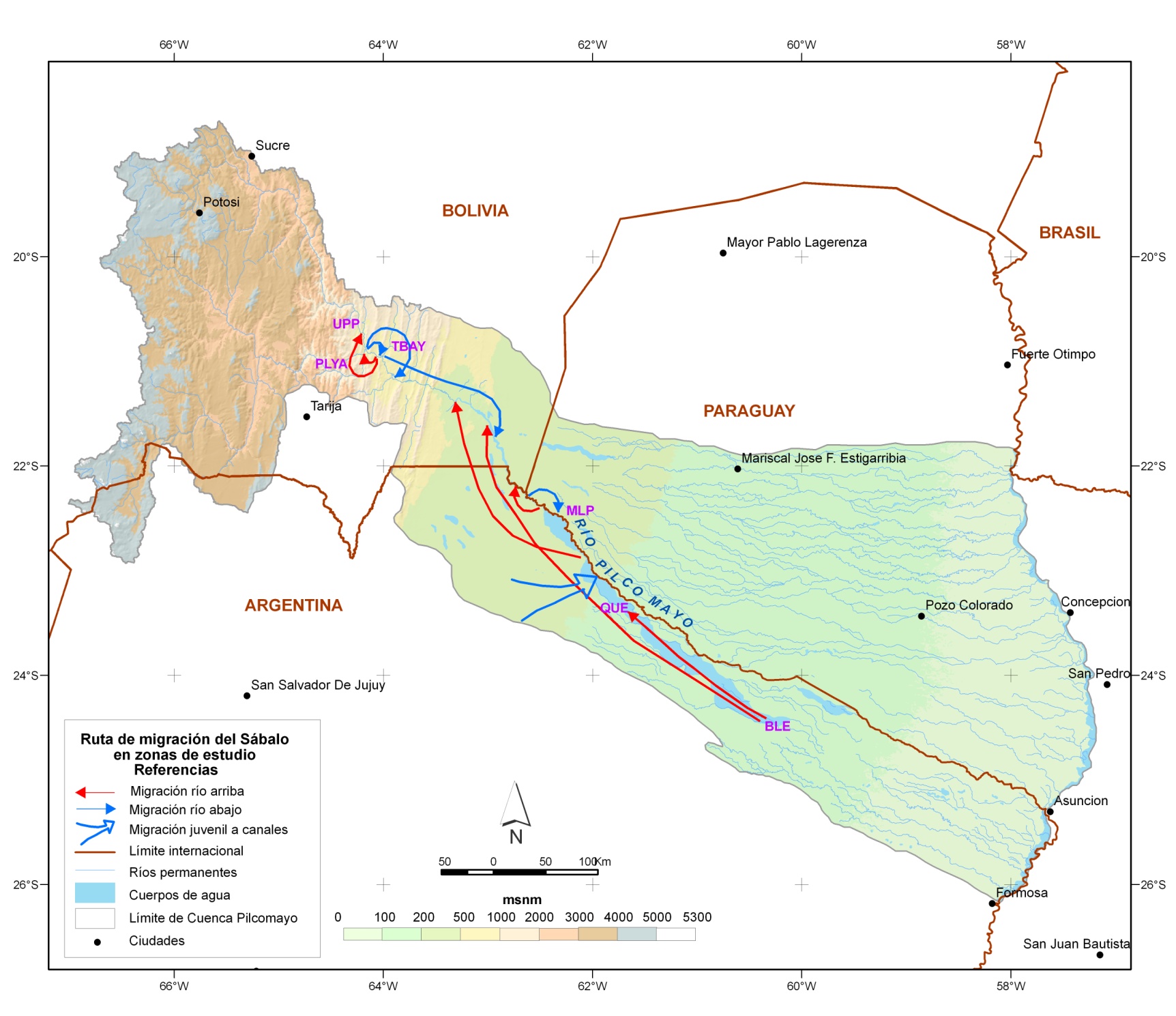 Rutas de 
Migración

59 marcas
recuperadas
Los sábalos
Presentaron
Migración parcial y de extremo a extremo
Máximo recorrido
500 km
LA PESCA Y PESQUERÍA EN LA CUENCA
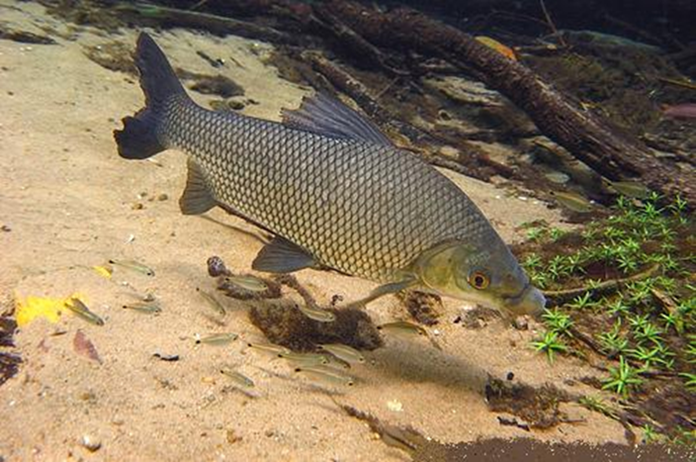 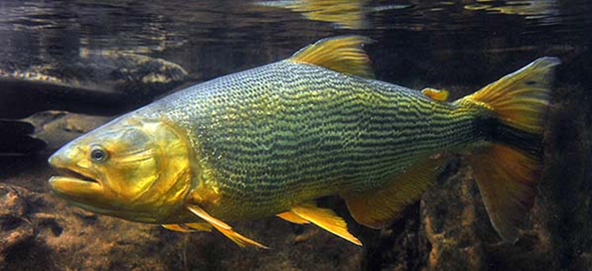 Dorado
Sábalo
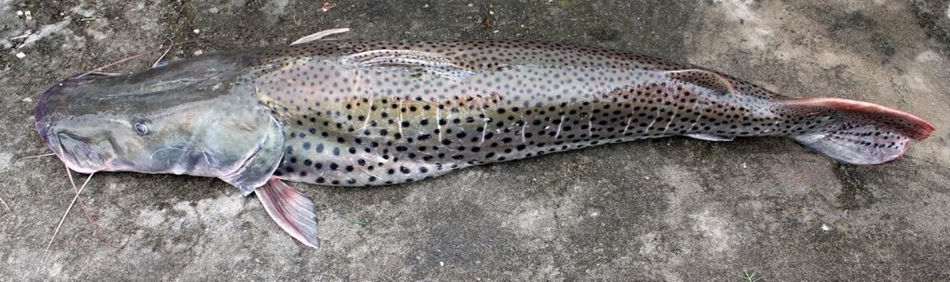 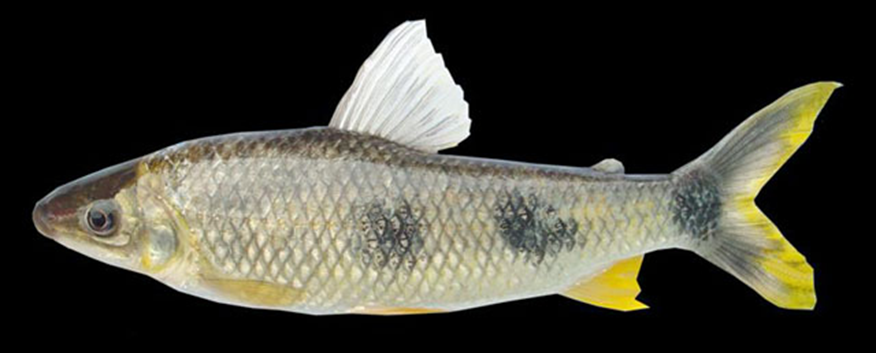 Boga
Surubí
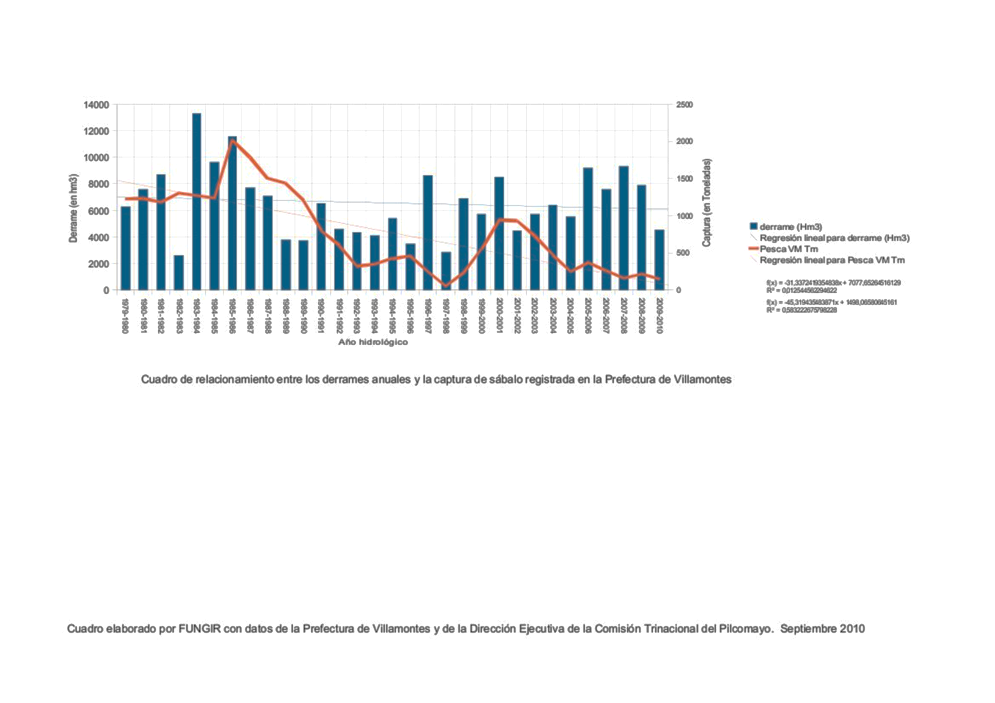 Relación de pesca y captura de sábalo
1980 2010
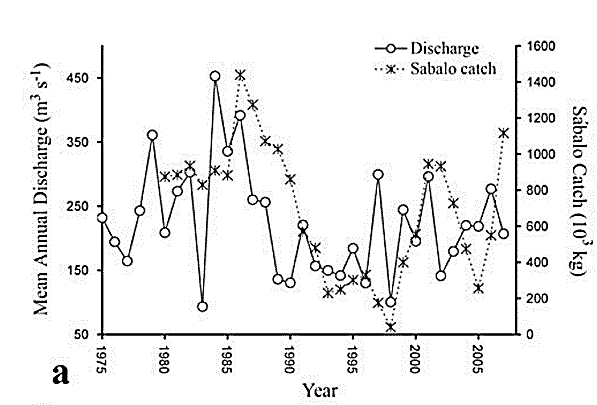 1975 - 2008
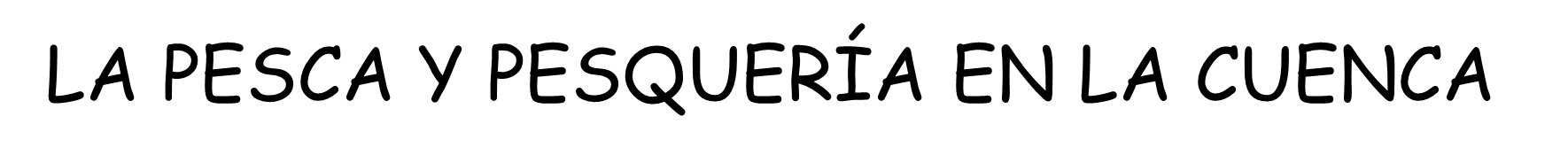 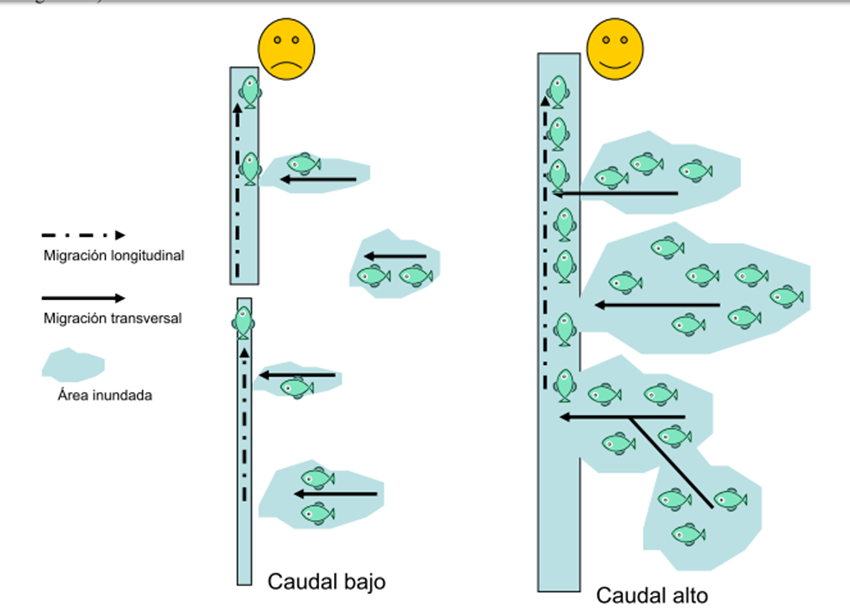 Régimen hidrológico y la captura del sábalo
Representación esquemática de los efectos de caudales bajos y caudales altos sobre la producción y migración de peces
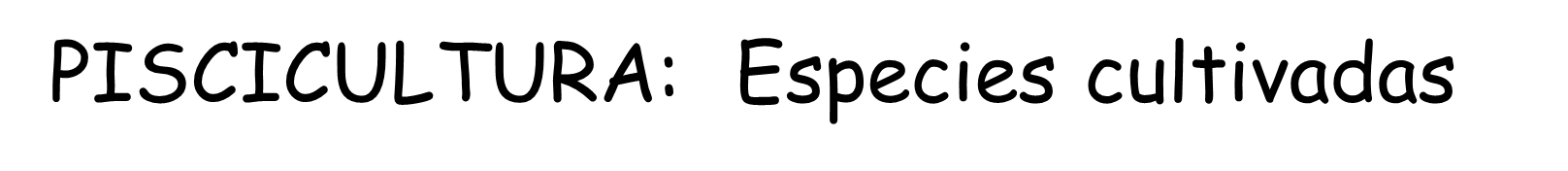 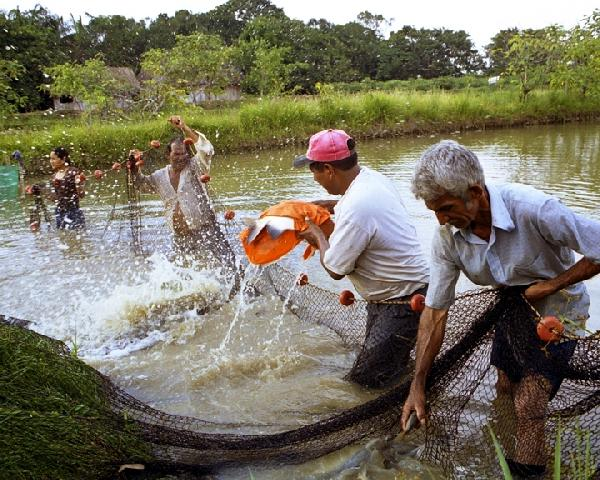 La producción alcanza casi el 50% del total de la producción de pescado para el consumo humano
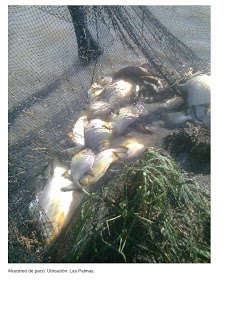 El Chaco Tarijeño cuenta con mas de 30 piscigranjas mayormente familiares
La Producción promedio es de a 5 T. /año
El 90 % de la producción es pacú
El resto sábalo, carpa y Tilapia
Desde el 2012 se fundó la asociación de piscicultores para el Chaco (APICHACO)
PISCICULTURA:  Ventajas y Desventajas
VENTAJAS
Disponibilidad de alimento
Reabastecimiento
Fuentes de trabajo para zonas  con poca fuente de ingresos
Mejoramiento de la nutrición de las poblaciones locales
Se puede manejar el producto con mayor calidad
El procesamiento es mas rápido.  Prolonga la conservación de pescado
DESVENTAJAS
Daño ambiental por residuos que se liberan a fuentes de agua locales
Requerimiento de alimentación para la cria.  Uso de otras especies de peces que puede superar la producción.
Propagación de enfermedades—Accidentes cuando se liberan a medios naturales (algas, parásitos)
Introducción de especies exóticas
Contaminación genética
Contaminación con antibióticos y otros productos químicos (peces y sistemas acuáticos circundantes), hormonas (peces)
La textura y sabor es de inferior calidad
Nuevas aternativas para el consumo proveniente de manejo pesquero sustentable
Una pesca ordenada y con buen manejo  podría mantener las poblaciones naturales

Como ejemplo de un buen manejo incluiría la pesca respetando tallas mínimas y cupos de extracción y el cumplimiento de los periodos de veda.

Uso proveniente de cosechas con planes de manejo (ej. Lagarto que se consume en restaurantes locales)
Alternativas gastronómicas
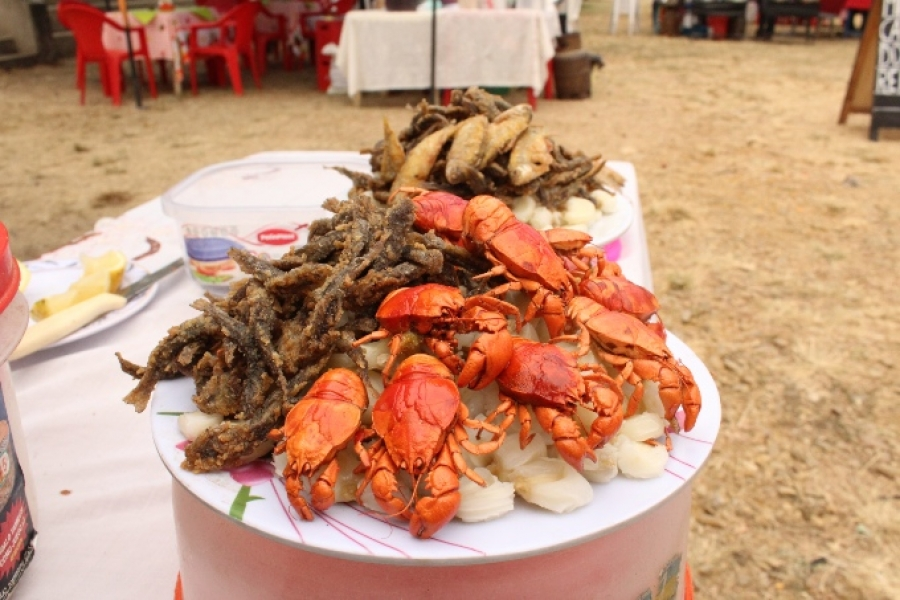 Cangrejos
Misquinchos
Mojarras
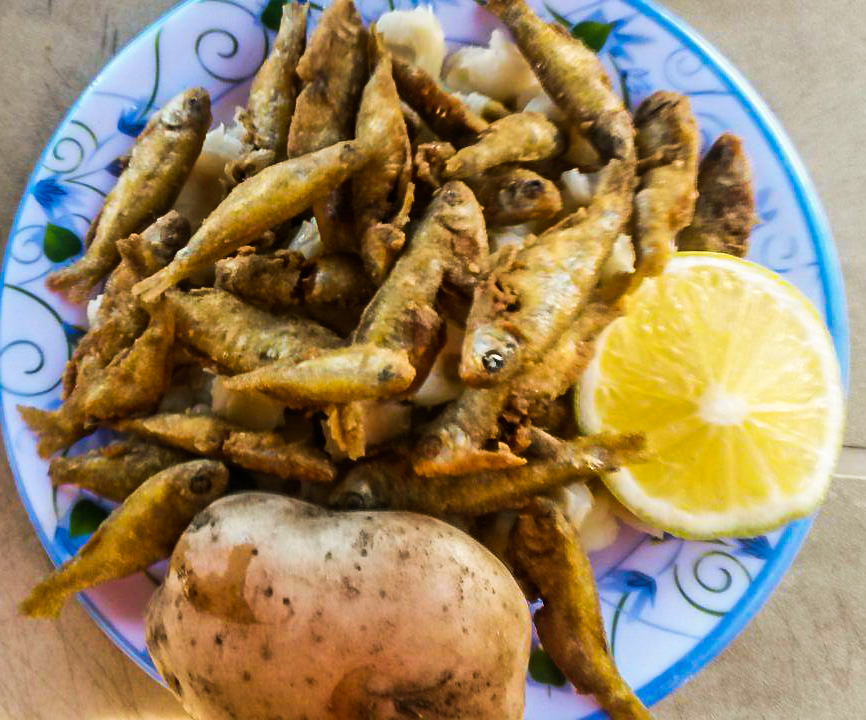 Invitación al WFMD Organiza Museo Nacional de HistoriaNaturalNodo Latinoamérica
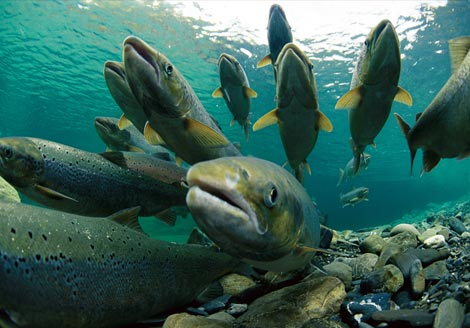 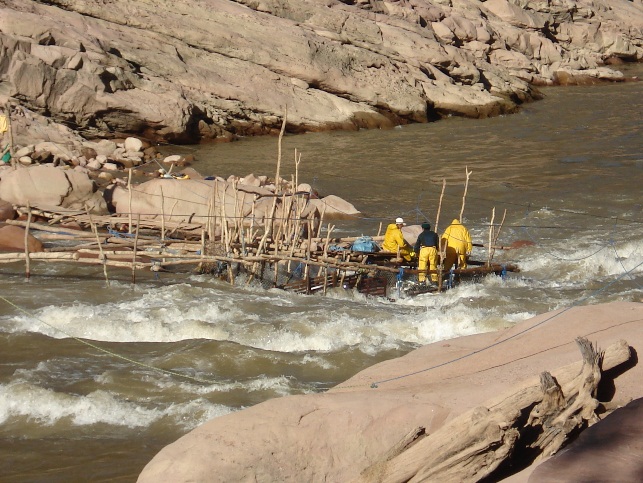 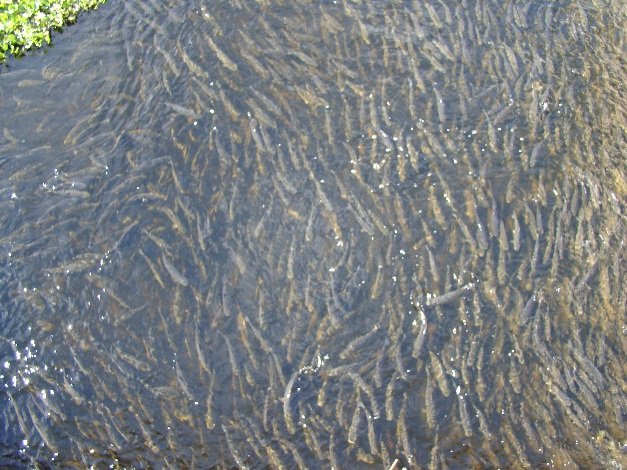 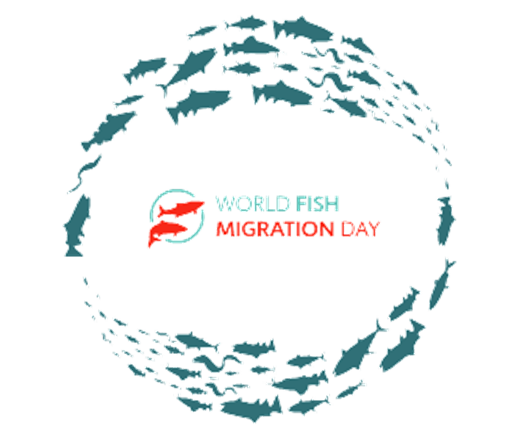 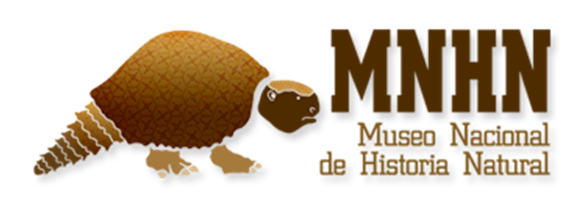 EXPOSICION MUSEOGRAFICA Y MURAL
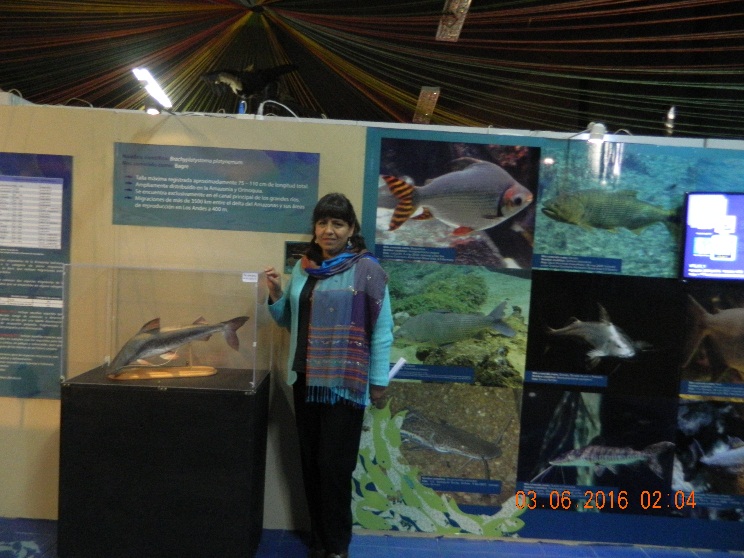 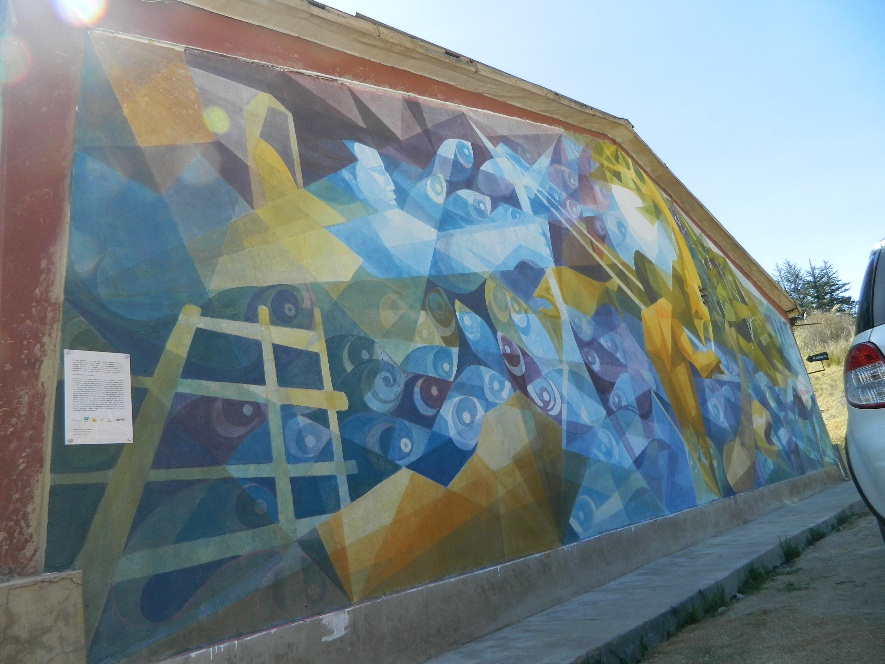 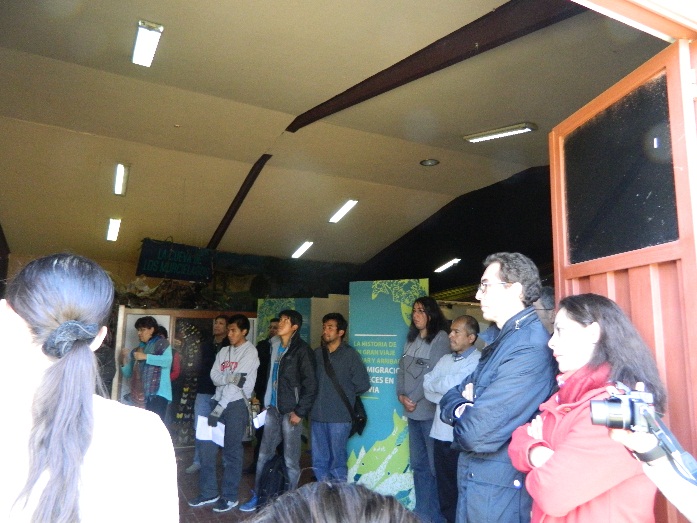 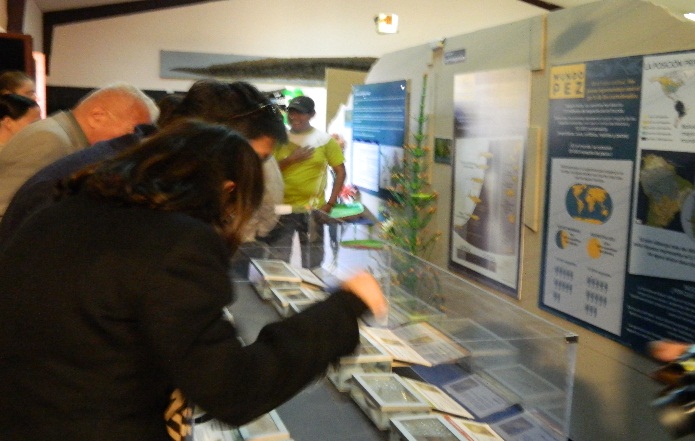 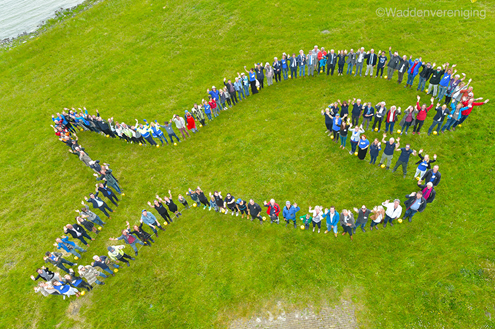 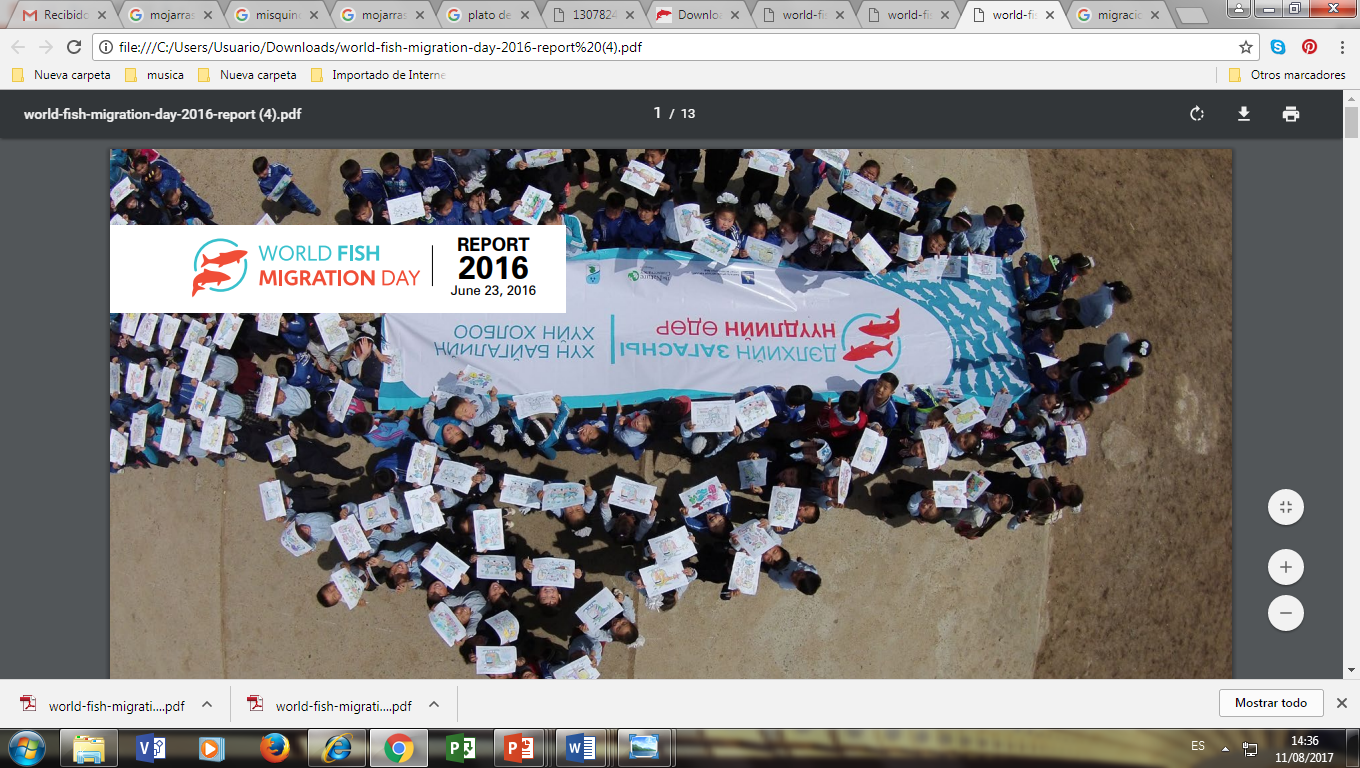 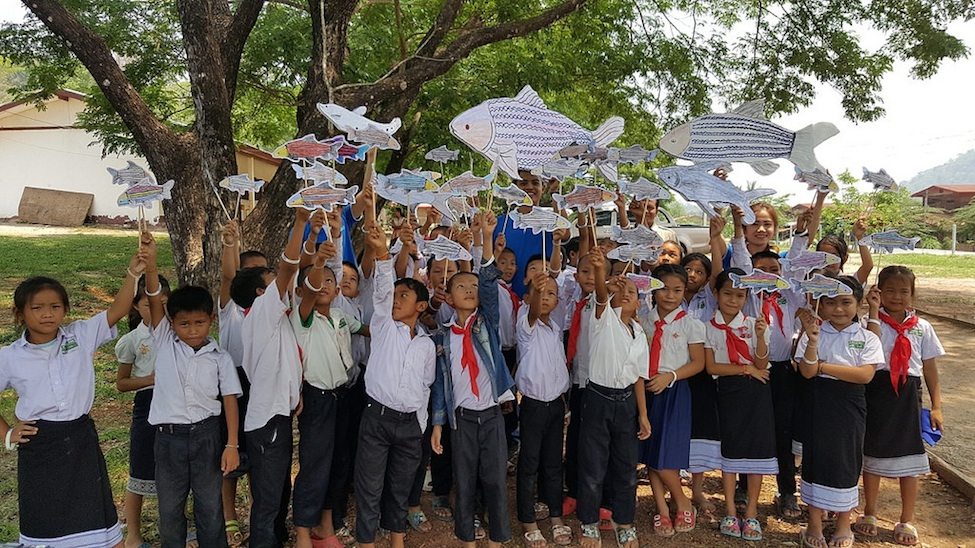 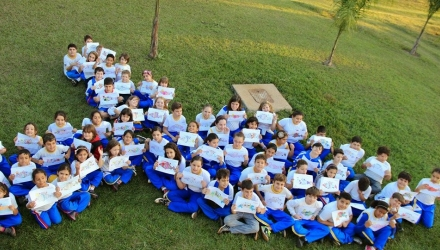 ¡GRACIAS!